Rakenteinen dokumentaatio ja DITA
01.11.2016
Sisältö järjestykseen
Järjestystä kaaokseen
Moduuleista koottu dokumentti on lähes aina useamman kuin yhden ihmisen tuotos
Asiakasnäkökulmasta on tärkeää että sisältö on tästä huolimatta tyylillisesti ja sanastollisesti yhtenäistä
Kirjoitustiimit sijaitsevat monesti eri puolilla maailmaa, joten kirjoittajien taustat voivat olla hyvin erilaisia
Yhtenäistä kieliasua ja rakennetta voidaan silti tavoitella eri keinoin
[Speaker Notes: Tärkeät sisältöelementit löytyvät nopeasti
Asiaa helpottaa se, että ohjetekstejä ei aina lueta lineaarisesti]
Tyylioppaat
Kirjoittajien tyyliä voidaan ohjata tyylioppaan avulla
Tyylioppaan voi laatia itse tai käyttää valmista, omaan käyttöön soveltuvaa opasta
Tyyliopas on yksi ensimmäisistä teksteistä, jonka uusi kirjoittaja saa luettavakseen
The Associated Press Stylebook
The BBC News Style Guide
The Canadian Style: A Guide to Writing and Editing
The Chicago Manual of Style
The Microsoft Manual of Style
The Elements of Typographic Style
MHRA Style Guide
MLA Handbook
MLA Style Manual
The New York Times Manual
The Oxford Guide to Style/New Hart's Rules
The Publication Manual of the APA
Yahoo! Style Guide
Tyylioppaat
Tyylioppaan toteutuksesta voi päätellä paljon yrityksen suhtautumisesta omiin ohjeteksteihinsä
Hyödyllisimmät oppaat käsittelevät kattavasti ja selkeästi kaikki tarvittavat viestintämallit
Hyvä opas sisältää yleisluontoisten ohjeiden ja periaatteiden lisäksi myös runsaasti esimerkkejä
Tyyliopasta ei saa unohtaa sen valmistuttua, vaan ohjetta täytyy päivittää ja korjailla jatkuvasti
Tyylioppaat: kielioppi
Monet yritykset laativat ohjetekstinsä englanniksi, josta tekstit käännetään tarvittaessa muille kielille
Yritykset valitsevat monesti joko brittienglannin tai amerikanenglannin viralliseksi kieleksi
Valintaperusteena voi olla esim. markkina-alue tai valitun kielen koettu statusarvo
Tyylioppaat: kielioppi
Koska kirjoittajien taustat ovat hyvin erilaisia, englantia pääkielenään käyttävien yritysten kannattaa ohjeistaa tyylioppaassa mikä yrityksen kieli on ja millaista sanastoa kirjoittajien tulee käyttää
Kirjoitusasu (organisation vs. organization)
Sanastoerot (bespoke vs. custom-made)
Mittayksiköt (SI vs. Imperial)
Kielioppierot (look out of the window vs. look out the window)
Välimerkkien käyttö (eggs, bacon, potatos, and cheese vs. eggs, bacon, potatoes and cheese)
S-genetiivi tuotenimien yhteydessä
Tyylioppaat: kirjoitustyyli
Tuotenimet
Tuotenimien käyttö ohjeteksteissä on tarkoin säädeltyä:
To browse the internet with your phone vs. to browse the internet with your iPhone
Nokia NetAct™ Planner
Valikoitujen Cyber-shot™-digikameroiden ja Handycam®-videokameroiden Exmor R™ CMOS -kenno tuottaa hämmästyttävän yksityiskohtaisia kuvia myös hämärässä.
Lyhenteet
Lyhenteet tulisi avata kun ne esiintyvät tekstissä ensimmäistä kertaa.
Periaatteen noudattaminen yksinkertaisempaa painetuissa ohjeteksteissä kuin esim. käytönaikaisessa ohjeessa
Käytönaikaisissa ohjeissa ongelma voidaan kiertää teknisesti
Ns. tuttuja lyhenteitä ei useimmiten avata teksteissä:
EDGE, GPS, GSM, HDMI, HTML, JPEG, MP3, USB, XLIFF
Lyhenteet
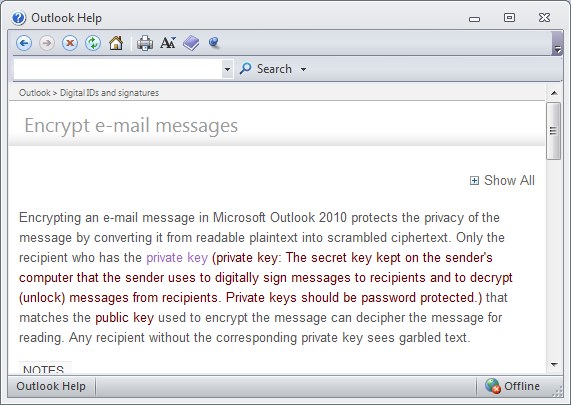 Esimerkkien käyttö
Kuvitteelliset vai oikeat verkko-osoitteet ja puhelinnumerot:
www.example.com
john.smith@example.com
555-3226
Yksi- vai monikulttuuriset esimerkit?
Sukupuolet kuvituskuvissa
Terminologia
Käytettävien termien tarkka määrittely on tärkeää
Termejä varten voi olla käytössä sanastoluettelo, jossa termi ja sen merkitys ja on selitetty
Myös kuvaus siitä missä yhteydessä termiä voi käyttää
Suurissa yrityksissä voi olla oma työkalu, josta suositellut termit, niiden merkityksen ja käyttötavat voi tarkastaa
Terminologia
Termipankin avulla varmistetaan, että asiakirjoissa käytetään termejä oikein ja johdonmukaisesti 
Scroller, thumb, knob, scroll box, scroll thumb, elevator, quint, puck, wiper, grip
Logon, log on, log in, login, sign on, sign in
Käytettävien termien lisäksi voidaan määrittää mitä termejä ohjeteksteissä ei saa käyttää
Graafisten käyttöliittymien osat
Käyttöliittymiä dokumentoitaessa täytyy huomioida käyttöliittymän eri osien nimien lisäksi myös niiden kanssa käytettävät verbit:
Click OK to continue
Press Play on Tape
In the Date field, enter the invoice date
Käyttöliittymän osien korostaminen tekstissä on useimmiten tarkasti säänneltyä ja tehdään erityisillä XML-elementeillä
Graafisten käyttöliittymien osat
Se, kuinka käyttöliittymien osien välillä liikkuminen kuvataan, täytyy myös määritellä tarkasti
Click Start, then All Programs, then Accessories, then Calculator
Click Start | All Programs | Accessories | Calculator
Click Start > All Programs > Accessories > Calculator
Click Calculator in Start/All Programs/Accessories
Click Calculator
Ohjetekstin rakenne
Jos yrityksessä ei ole informaatioarkkitehtia, kannattaa tyylioppaassa käsitellä myös ohjetekstien rakennetta
Selkeä rakenne auttaa lukijaa löytämään etsimänsä tiedon nopeasti
Sisältö voidaan järjestää esim. tuotteen ominaisuuksien mukaan tai tekstilajin mukaan
Kuvailevat tekstit omassa osassaan, ohjeistavat tekstit omassaan.
Elementtiopas
Rakenteista tekstiä tuotettaessa on hyödyllistä, jos teknisillä kirjoittajilla on käytössään elementtiopas
Oppaassa kerrotaan kuinka elementtejä tulee käyttää
Hyödyllinen muistilista, sillä esim. DITA ja DocBook sisältävät satoja elementtejä
Elementtiopas
Tukevat yrityksen informaatiomallia
Joka informaatiotyypillä on usein tiettyjä, vain tähän informaatiotyyppiin liittyviä elementtejä
Auttaa osaltaan varmistamaan, että julkaistava materiaali on yhtenäistä
Kirjoittajat löytävät oppaasta oikean tavan tehdä tiettyjä tekstielementtejä, eivätkä joudu improvisoimaan
Elementtiopas
Elementtien käytön lisäksi opastaa kirjoittajille myös elementteihin liittyvien attribuuttien käytön
Attribuuteilla voidaan antaa julkaisuohjelmalle lisätietoa siitä millaisessa muodossa tieto halutaan julkaista
Harjoitus: Sisällönhallinta
Kuinka Ubuntun suomenkielistä ohjeistusta voisi parantaa tyylioppaan avulla?
http://wiki.ubuntu-fi.org/VirtualBox
http://wiki.ubuntu-fi.org/Oma_pankkiromppu
http://wiki.ubuntu-fi.org/Icecast2
http://wiki.ubuntu-fi.org/Salaus
http://wiki.ubuntu-fi.org/Paivittaminen
Informaatiomallit
Informaatiomallit
Informaatiomalli on kehys, jonka mukaan tuotetieto voidaan järjestää
JoAnn Hackosin mukaan informaatiomalli koostuu kolmesta tasosta
Metatieto
Informaatiotyypit
Sisältöyksiköt


(Hackos: Content Management for Dynamic Web Delivery)
Metatieto
Metatiedon avulla tieto merkitään niin, että se on helppo löytää
Metatiedon avulla voidaan määrittää mihin tuotteisiin moduuli liittyy ja millaisessa muodossa moduuli julkaistaan
Metatietoa voidaan käyttää myös kirjoitusprosessin vaiheiden määrittämiseen ja seuraamiseen:
Draft, in review, review corrected, approved, translation draft...
Käytettävä metatieto voidaan määrittää esim. tutkimalla kuinka käyttäjät hakevat tietoa
Informaatiotyyppi
Informaatiotyyppi on malli, joka kuvaa ja määrittää moduulin sisällön ja rakenteen
Informaatiotyypit määritetään joko tutkimalla millaisia sisältöjä yrityksessä käytetään, ja millaista rakennetta niiden tulisi noudattaa, tai tutkimalla millaisia sisältöjä tuotteiden käyttäjät tarvitsevat
Informaatiotyyppi voi määrittää sisällön ja rakenteen tiukasti (esim. DTD), tai olla vain yleisluontoinen ohje siitä, kuinka tietyntyyppinen moduuli tulisi kirjoittaa
”Ohjemoduulissa kuvataan numeroitujen listojen avulla tehtävä, joka käyttäjän tulee suorittaa. Numeroidussa listassa ei saa olla yli seitsemää kohtaa.”
Sisältöyksikkö
Puhuttaessa rakenteisesta tekstistä, sisältöyksiköllä tarkoitetaan elementtejä (ja niiden sisältöä), joista modulit koostuvat. 
Sisältöyksikkö voi olla esim. <p>-elementin määrittämä tekstikappale, <title>-elementillä määritetty yksittäinen otsikko, tai <ol>-elementin sisältämä lista ja listan kaikki jäsenet.
Sisältöyksiköitä voidaan käyttää kaikissa yrityksen käyttämissä informaatiotyypeissä, tai ne voivat olla käytössä vain tietyssä informaatiotyypissä
Esim. step-lista sallittu vain moduuleissa, joissa kuvataan kuinka tietty tehtävä suoritetaan
Miksi informaatiomalleja käytetään?
Informaatiomallin avulla varmistetaan, että organisaation tuottamissa ohjeteksteissä sisällön rakenne ja ulkoasu ovat yhteneväisiä
Kun sisältö on yhtenäistä ja loogisesti järjesteltyä, käyttäjien on helppo löytää tietoa ja ymmärtää löytämänsä tieto
Miten kirjoittajat hyötyvät?
Jos sisältö on määritelty tarkasti, mallia seuraamalla kirjoittajat voivat olla varmoja, että ovat sisällyttäneet kaiken oleellisen tiedon ja jättäneet turhan tiedon pois
Malliin tottuneet kirjoittaja pystyvät tuottamaan sisältöä nopeasti
Selkeä ohjenuora uusille kirjoittajille
Metatiedon ansiosta aiemmin laaditun materiaalin löytäminen on helppoa, joten kirjoittajat löytävät uudelleenkäyttöön sopivan materiaalin nopeammin
Kuinka informaatiomalleja luodaan?
Käyttäjätutkimus
Millaista tietoa käyttäjät tarvitsevat, mistä on heille eniten hyötyä
Keskiössä käyttäjän tarpeet, ei tuotteen ominaisuuksien esittely
Pienissä yrityksissä esim. keskustelu asiakastuen kanssa hyödyllistä
Oman olemassaolevan materiaalin analysointi
Millaista sisältöä käytössä, millaisiin informaatiotyyppeihin sisältö jakautuu?
Millaisia elementtejä tarvitaan tiedon esittämiseen?
Käytettävien informaatiotyyppien määrä ei saa olla liian suuri, ja informaatiotyyppien rajat on määriteltävä selkeästi
Mitä rajoituksia informaatiomallit voivat aiheuttaa?
Kaikki sisältö ei välttämättä taivu tiukasti rajatun mallin mukaiseksi
Missä vaiheessa mallin muuttaminen tai laajentaminen on perusteltua?
Jos informaatiotyypit on määritelty löyhästi, kirjoittajien voi olla hankala valita juuri oikea informaatiotyyppi uudelle tekstille
Kannattaako pyörä keksiä uudelleen?
Avoimia informaatiomalleja ja merkintäkieliä on lukuisia
Mm. DocBook, S1000D, DITA
Jos valmis malli ei sovellu suoraan yrityksen käyttöön monia malleja on verrattain helppo muokata yrityksen käyttöön sopivaksi
[Speaker Notes: Noudatettaessa DITAan sisäänrakennettua laajentamistapaa, muokattu malli on DITA-yhteensopiva]
DITA
DITA
DITA, eli Darwin Information Typing Architecture on IBM:n kehittämä, XML:ään perustuva informaatiomalli
Julkaistu 2001, OASIS*-standardi vuodesta 2004 
DITA on suunniteltu teknisen dokumentaation tuottamiseen, hallinnointiin ja julkaisemiseen

* Organization for the Advancement of Structured Information Standards
[Speaker Notes: Muita OASIS-standardeja:
DocBook
OpenDocument
UBL
XLIFF]
Mikä DITA on?
Valmis informaatiomalli, jonka yritykset voivat ottaa käyttöön sellaisenaan tai tarvittaessa muokata mieleisekseen
DITAssa on pyritty selkeyteen ja yksinkertaisuuteen mm. käyttämällä HTML:stä ja XHTML:stä tuttuja tageja ja rakenteita. 
ul, ol, li, title, p, b, i
Muutkin käytetyt tagit on pyritty nimeämään mahdollisimman selkeästi:
Image, example, draft-comment, codeblock, info, substep...
Mitä kaikkea DITA sisältää?
Perus-DTD:n, joka määrittää DITAn perusinformaatiotyypin, topicin
Kolme topicista johdettua informaatiotyyppiä: task, concept, reference, ja niiden kanssa käytettävät DTD:t
DTD:n joka määrittää DITA Map- ja Bookmap-infotyypit (master-dokumentti)
Runsaasti metatietoelementtejä ja -attribuutteja
Mitä kaikkea DITA sisältää?
DITA-mallissa on myös:
tuki ehdollisen tekstin käyttämiseen
tuki toisissa moduuleissa määritellyn sisällön lainaamiselle
mahdollisuus luoda moduulien välisiä suhteita määritteleviä taulukoita
Tuen DITA Open Toolkit -työkalulle, jonka avulla DITA-muotoisesta XML-sisällöstä voi julkaista mm. PDF-, XHTML-, HTML5- ja WebHelp-muotoisia ohjetekstejä
DITA Open Toolkit
DITA-informaatiomallin lisäksi IBM julkaisi myös DITA Open Toolkitin (DITA-OT)
Avoimeen lähdekoodiin perustuva XML-prosessori
DITA-OT:n avulla DITA-mallia noudattavia XML-tiedostoja voi muuntaa useisiin eri tiedostomuotohin
Nykyiset pääkehittäjät suomalaisia
PDF
XHTML
RTF
HTML Help
Eclipse Help
Java Help
DITA Open Toolkit
http://dita-ot.github.io/1.8/dev_ref/processing-structure.html
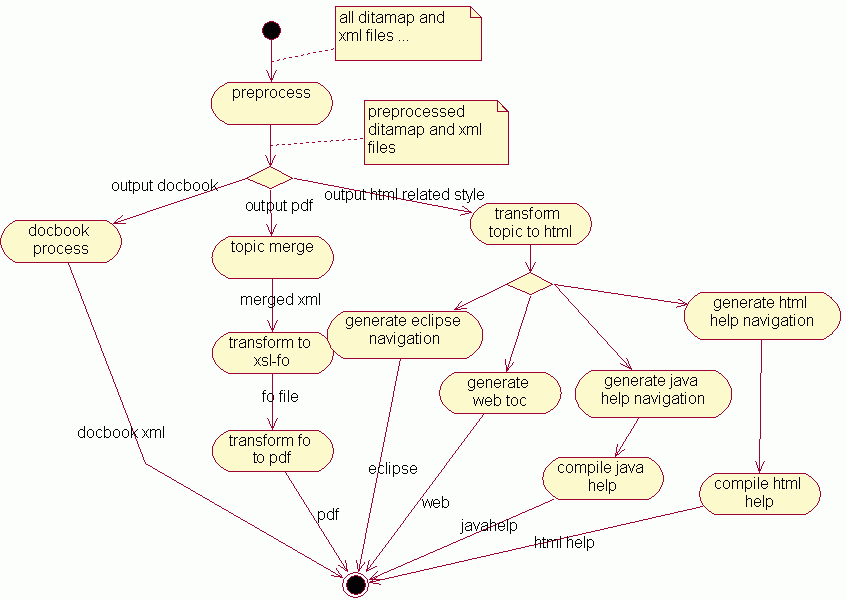 DITA Open Toolkit
DITA-OT on nykyisin integroitu useisiin XML-editoreihin ja kirjoitustyökaluihin
Yksinkertaisesti muotoiltujen dokumenttien julkaisu nopeaa ja vaivatonta
Joissakin editoreissa mukana työkaluja, jolla voi muokata DITA:n tyyliohjeita → Monipuolisten ulkoasujen laatiminen helpottuu
DITA-OT:n voi poimia talteen osoitteesta http://dita-ot.github.io/
DITA Open Toolkit
DITA-OT:iin on mahdollista lisätä uusia julkaisumuotoja liitännäisten avulla
Liitännäisten avulla käyttäjät voivat muokata perusominaisuuksia esim. ulkoasun mukauttamiseksi
Yksinkertaisia liitännäisiä voi luoda ohjelmallisesti:
http://dita-generator-hrd.appspot.com/pdf-plugin/
DITAn periaatteet
Modulaarisuus
Uudelleenkäytettävyys
Erikoistuminen / Tarkasti määritellyt informaatiotyypit
Runsas metatieto
Modulaarisuus
DITA-muotoiset ohjetekstit koostuvat aina moduuleista
Moduuleista kootaan ohjetekstejä DITA Map ja/tai DITA Bookmap      -moduulien avulla
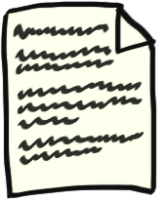 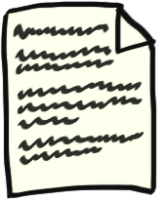 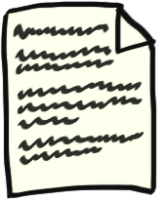 Modulaarisuus
Jotta moduulien uudelleenkäyttö olisi mahdollisimman helppoa, moduuleista tulisi kirjoittaa mahdollisimman yleispäteviä
Koska ohjetekstejä ei useinkaan lueta lineaarisesti, moduulin tulee olla itsenäisesti ymmärrettävä kokonaisuus
Uudelleenkäyttö
Yksinkertaisin tapa käyttää sisältöä uudelleen on yhden moduulin käyttö useassa eri julkaisussa
Suora uudelleenkäyttö ei aina ole mahdollista tuotteiden eroavaisuuksien vuoksi, eikä moduulin koko sisällön käyttäminen uudelleen ole aina perusteltua
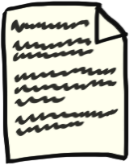 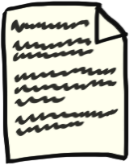 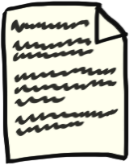 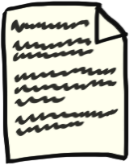 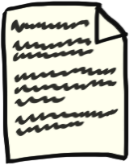 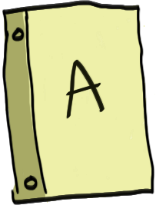 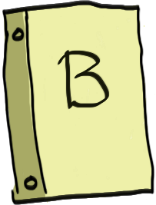 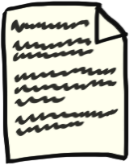 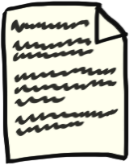 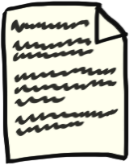 Uudelleenkäyttö
DITA-moduulien sisältöä voi ehdollistaa uudelleenkäytettäväksi ja DITA-moduuleihin voi lainata sisältöä toisista moduuleista
Ehdollistaminen
Kirjoittajat voivat merkitä osaan sisällöstä julkaisuehtoja
Ehtojen perusteella osa sisällöstä voidaan jättää pois ohjetekstiä julkaistaessa
Käyttökohteita tuotenimet, tiedon suuntaaminen tietyille käyttäjäryhmille tai tiettyyn käyttöympäristöön
<p>To start the music player, 
<ph platform="mobile">tap</ph>
<ph platform="PC MAC">click</ph>
the Music icon.</p>

<p>Congratulations on your purchase of the Nokia 
<ph product="RX-51">N900</ph>
<ph product="Lankku">N9</ph>.</p>

<p audience="Expert">Expert audiences will see this paragraph</p>  
<p audience="Novice">And novice audiences will see this one</p>

<ul>
  <li>This one’s for all to see</p>
  <li platform="MAC">Apple related</p>
  <li platform="PC">PC stuff</p>
  <li>Something for everyone</p>
</ul>
Ehdollistaminen
DITAssa on valmiina kuusi ehdollistamiseen käytettävää attribuuttia
Rev-attribuutti toimii vain tuoterevision tunnisteena.
Props-attribuutista voidaan johtaa uusia ehdollistamisattribuutteja
Audience
Platform
Product
Rev
Otherprops
Props
Uudelleenkäyttö - Ehdollistaminen
Ehtojen avulla osa sisällöstä voidaan jättää pois julkaisuista
Ehtojen hallitsemiseen käytetään ditaval-tiedostoja:




Mikäli ditaval-tiedostoon ei määritetä, että tietyllä ehdolla merkittyä sisältöä ei jätetä pois julkaisusta, ehdolla merkitty sisältö otetaan julkaisuun mukaan.
<val>
  <prop att="audience" val="administrator" action="exclude“/>
  <prop att="product" val="acmephone5" action="exclude"/>
  <prop att="product" val="acmephone4" action="include"/>
</val>
Sisällön lainaaminen
Osa ohjetekstien sisällöstä on sellaista, että sen tulisi toistua samanlaisena joka moduulissa
Tietyt työvaiheet, varoitukset, käyttövinkit, kiellot
Nämä sisällöt ovat usein niin pieniä, ettei niistä kannata tehdä omia moduuleita
Tällaisia tietoja voidaan koota ns. kirjastomoduuleihin, joista tietoja lainataan muihin moduuleihin
Metatieto
Kaikkiin DITAn moduulityyppeihin on mahdollista lisätä metatietoa sisältäviä elementtejä ja attribuutteja
Näiden elementtien ja attribuuttien avulla avulla voidaan mm. merkitä moduulin tekijä, ohjetekstin julkaisija, moduulin versio ja käyttötarkoitus
Metatiedon avulla voi myös kuvailla lyhyesti moduulin sisältöä esim. hakukoneita varten.
Metatieto
Usein käytettyjä metatietoelementtejä:
author
publisher
copyright
Usein käytettyjä metatietoattribuutteja:
id
audience, product, platform, otherprops
status
Informaatiotyypit ja erikoistuminen
DITAn moduulit perustuvat DITA Topic –informaatiotyyppiin
Ohjetekstejä laadittaessa käytetään kuitenkin Topic-informaatiotyypistä johdettuja Task, Concept, ja Reference-informaatiotyyppejä
Informaatiotyypit ja erikoistuminen
Jokaista informaatiotyyppiä käytettäessä kirjoittajalla on käytössään useita yhteisiä, Topic-informaatiotyypistä perittyjä elementtejä
Yhteisten elementtien lisäksi jokaisella informaatiotyypillä on yleisten elementtien pohjalta kehitettyjä, tietyntyyppisiin tehtäviin erikoistuineita elementtejä
Moduulien kirjoittaminen
Oxygen XML Editor
Oxygen XML Editor on dokumentointiin ja XML/XSL-kehitykseen soveltuva työkalu
Oxygen tukee DITAa ja tarjoaa DITA-OT-tuen – sillä voi sekä kirjoittaa että julkaista DITA-dokumentteja
Oxygen XML Editor -demo
Pikaohjeet Oxygenin käyttöön:
http://mikahimself.com/wp/oxygen-xml-videos/